DİN VE DEVLET İLİŞKİLERİ BAĞLAMINA KAVRAMSAL NETLİK AÇISINDAN BAKIŞ
Din- Siyaset ilişkisinin güncel tartışmaları için gereken bilginin kurulumu Rotraud Wielandt’ın “Siyasi Düzenin Dini Bir Temeli Mi? Devletin Sekülerliği veya İslamlılığı Konusunda İslam’ın Kendi İçinde Süregelen Tartışmanın Güncel Durumu” (2006: Kohlhammer) adlı makalesi çerçevesinde hazırlanmıştır. Amaç din-devlet ilişkisinin  Kutsal metinlerdeki sunumu  ve tarih içindeki serüveninden sonra günümüzde oluşan tartışmalara ışık tutarak öğrenme ortamlarına nasıl taşınacağı sorusu üzerinde yeniden düşünme fırsatları geliştirmektir.
Yazarın Biyografisi
Prof. Dr. Rotraud Wielandt 1944 yılında Tübingen’de doğdu. Münih, Tübingen ve İstanbul Üniversitelerinde İslam bilimi/Arabiyat, Türkoloji, karşılaştırmalı din bilimi ve felsefe bölümlerini okudu. 1970 yılında Tübingen Üniversitesinde doktorasını yaptı. 1970/71 yılında Tübingen’de araştırma görevlisi olarak ‘Wörterbuch der klassischen arabischen Sprache’ (klasik arap dili sözlüğü) üzerinde çalıştı. 1971–74 Deutsche Forschungsgemeinschaft (Alman araştırma cemiyeti) tarafından araştırma bursiyeri ve aynı zaman Tübingen Üniversitesinde yardımcı doçent oldu. 1975–78 yıllarında Beyrut’ta (Lübnan) Deutsche Morgenländische Gesellschaft’ın Orient Enstitüsünde akademik uzmanı olarak çalıştı. 1978–80 Roma ve 1980–82 Marburg’ta serbest tercüme ve araştırma çalışmaları yaptı. 1982 Bonn Üniversitesinde doçentlik sınavını verdi. 1982–85 Heisenberg bursiyeri oldu.1985 yılından beri Bamberg Üniversitesinde İslam bilimi ve Arabiyat profesörü olarak görevini sürdürmektedir. 2004 yılından beri Bamberg Üniversitesi Dinlerarası Araştırmaları Merkezi (kurucu) üyesi ve yönetici kadro üyesidir.
İslam Devleti ?
1
İslam, Müslümanlara kendilerine has bir «İslam devleti»nde yaşamalarını emrediyor mu?

Tanrı tarafından belirlenmiş olan ve inananların kurtuluş yolunda kalmalarını en iyi şekilde sağlayabilen devlet düzeni hangisidir?
Değişim Rüzgarları
2AB
İslam kültürünün hâkim olduğu devletler, Avrupalı güçlerin siyasi ve ekonomik üstünlüklerinin baskısı altına girdi,
Avrupalı güçlerin Yeni Çağ’da elde edilen kazanımlarını devralmaya başladı,
 Avrupa’yı örnek alan eğitim kurumları kuruldu,
Öğrenim görmek üzere Avrupa’ya burslu öğrenciler gönderildi,
Ulusal devlet konsepti benimsendi,
İlk Tartışmalar
3
Seküler gerekçelere dayandırılan düzen ilkeleri ve İslam’ın geleneksel devlet ve hukuk düşüncesi arasındaki farklılık,
Osmanlı İmparatorluğu kamuoyunda, başlayan gelişmenin arzu edilen bir gelişme olup olmadığı, 
Dine dayalı düzene geri dönmenin daha iyi olup olmayacağı,
Başlatılan değişiklikleri kararlılıkla hızlandırmak gerekip gerekmediği.
Seküler Devlete Yapılan İtirazlar
4 AB
Seküler sözcüğünün kendisine yapılan itirazlar,

Hıristiyanlığa-Avrupa’ya özgü bir sistem olduğu ileri sürülmektedir,

İslamî yaşam ancak İslamî kimliğini açıkça ispatlamış ve İslam’ın hukuk ve etik ilkelerinin gerçekleşmesi için çalışan destekleyici bir devlet çerçevesi içinde gelişebilir, savı ileri sürülmektedir.
Seküler Devleti Savunanlar
5
İslam’ın hukuk ve etik ilkelerinin gerçekleşmesi için çalışan destekleyici topluluğa seküler bir devlet içinde de kavuşulabilir,
Kuran; İslam Devletinin Anayasası/mı !?
6AB
Kuran, modern anlamda anayasa cümlesi olarak yorumlanabilecek hiçbir ifade içermemektedir,
Kuran’ın yasal hükümlerinin sayısı çok sınırlıdır,
Peygamber’e yönelik pratik-siyasi davranış talimatları, çoğunlukla belli bir durumla ilgilidir,
Hadisler bile henüz devlet ve siyaset için kapsamlı bir kurallar bütünü olmaktan uzaktır.
Din – Devlet İlişkisi
7AB
İslamcılar:
Hz. Muhammed din ve devlet başkanlığını şahsında toplamıştır,
Böylece din ve siyaseti birbirine bağlamıştır,
Peygamberin halefleri de bunu devam ettirmiştir.

Seküler Devlet Taraftarları
Hz. Muhammed’in dini ve siyasi liderliği ve ortaya çıkardığı devlet yapısı, onun vefatından sonra sürdürülebilirliğini yitirmiştir,
Halifeler, siyasi liderlik işlevinde Hz. Muhammed’in yerini aldılar,
İslamcılar Arasında Mutabakat Var/mı !?
8
İslam devleti, İslamcıların kendi içlerinde de yaklaşık 30 yıldır tartışılan bir konudur. 

İslamcılar, bu devletin hangi özelliklere sahip olabileceği veya sahip olması gerektiği konusunda mutabık değildirler.
İslamcı Cephede Şeriat Tartışmaları
12
Şeriatta Bağlayıcı Olan  Nedir?
13AB
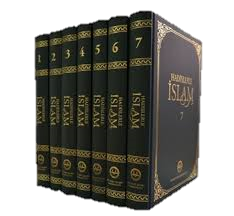 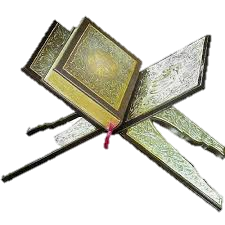 Şeriatta Kalıcı Bağlayıcılığı Olan Şeyler:
14AB
İbadet kuralları dışında özellikle İlahî vahyin bireysel ve toplumsal yaşama dair öngördüğü etik temel değerlerdir.
İslam Devleti <> Seküler Devlet
15
Her iki taraf da tasvip ettikleri farklı devlet modellerine rağmen, parlamentonun çoğunluk kararlarının İslam’ın Kuran ve hadiste, özellikle de Kuran ve hadisin hukuk kuralları içinde ifade edildikleri etik temel değerlerine uymaları gerektiği, ama bunun tersine, doğruluğuna çoğunluğun inanmadığı hiçbir şeyin kanun olamayacağı görüşünü savunmaktadırlar.